Need a mirror ½ your height to see from head to toe.
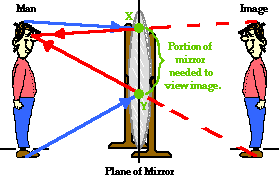 Move back, same amount of mirror
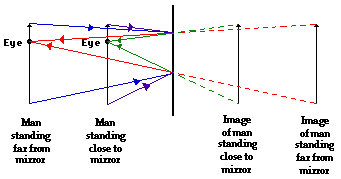 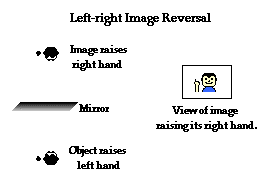 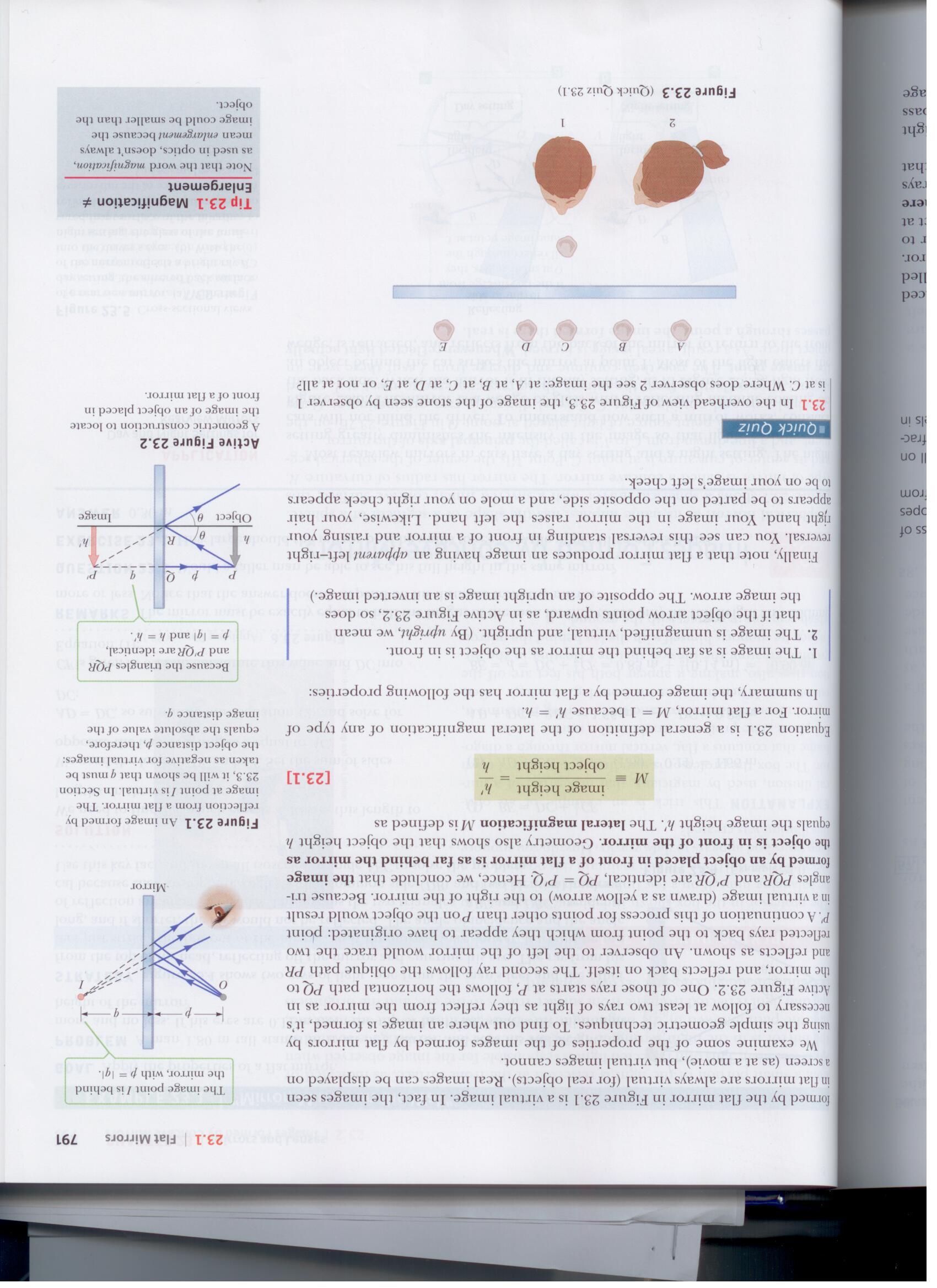 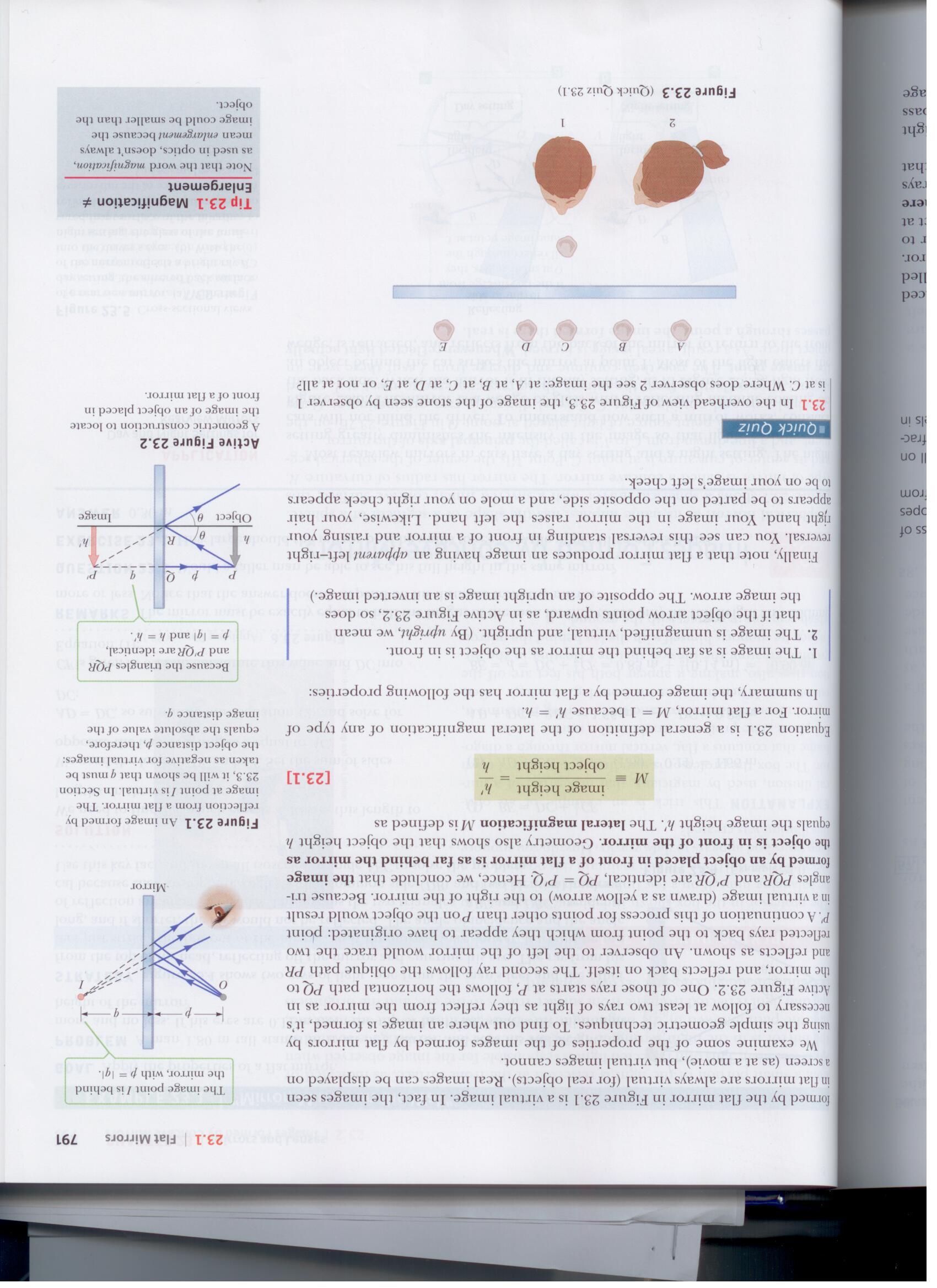 I’m assuming the reflective surface is the front
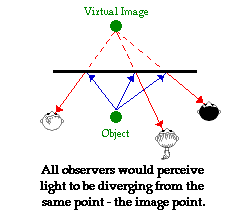 Wave, particle or…
Wave vs. particle on microscopic scale
10 -7 meters
Very specialized study to see either


Ray Approximation or Geometric Optics
Meters
Every day experiences
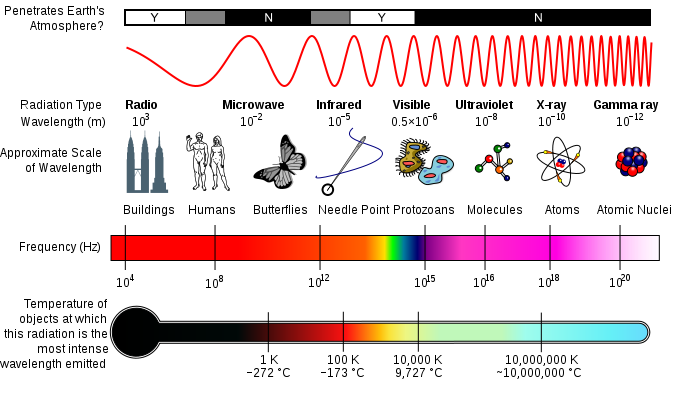 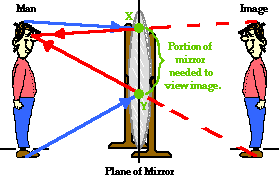 Concave MirrorConverging mirror: light reflects from the inner surface of a  spherical mirror
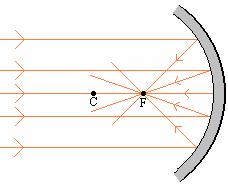 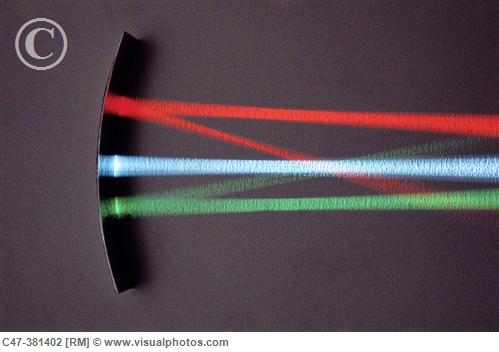 Convex MirrorDiverging mirror: light reflects from the outer surface of a  spherical mirror
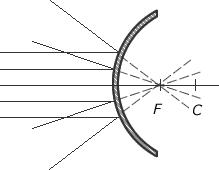 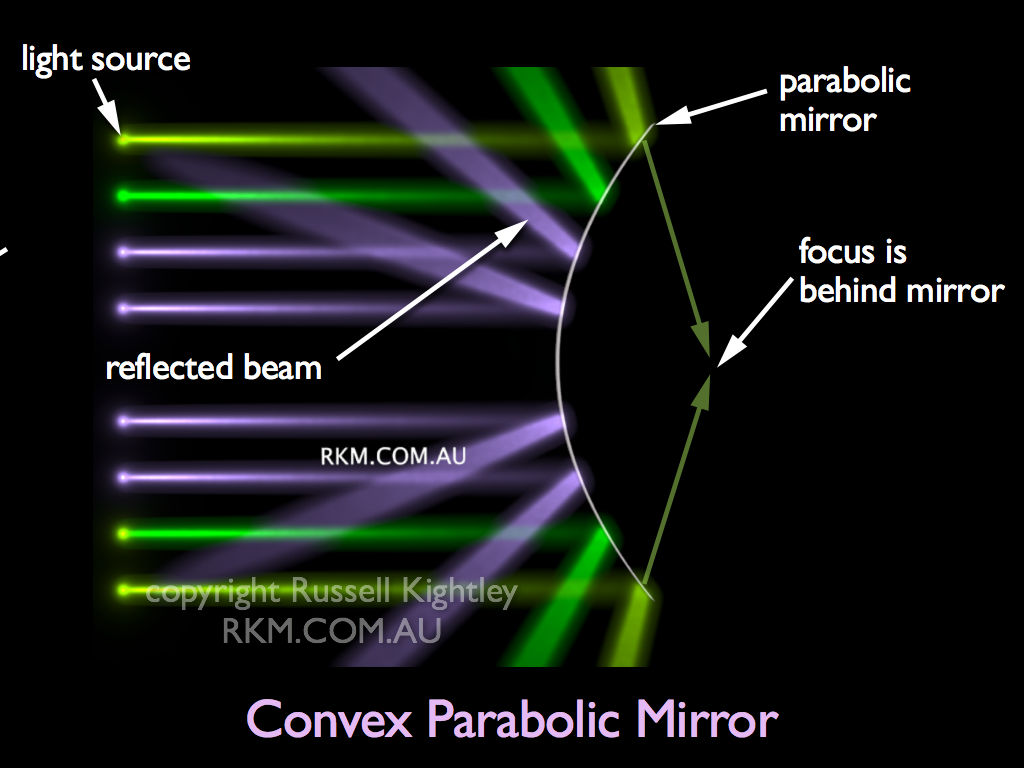 Concave              Convexconverging              Diverging
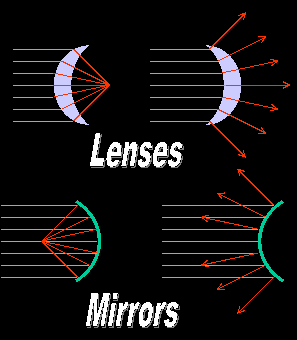 Concave              Convexconverging              Diverging
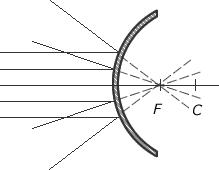 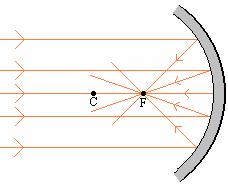 C is Center of curvature	F is Focal Point